ИСТОРИЯ ЮИД
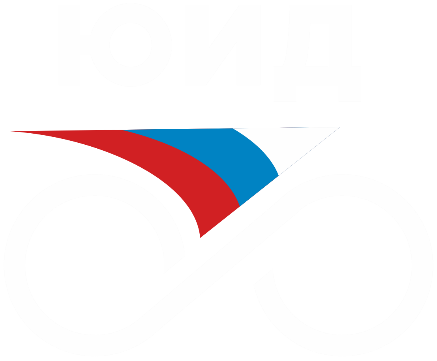 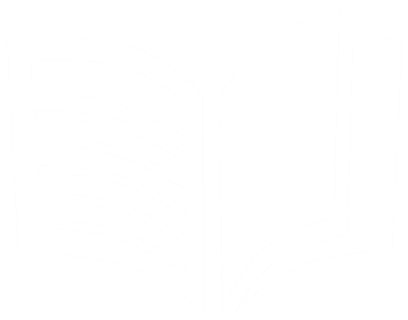 6  марта 2022 года движению ЮИД исполнится уже 49 лет!
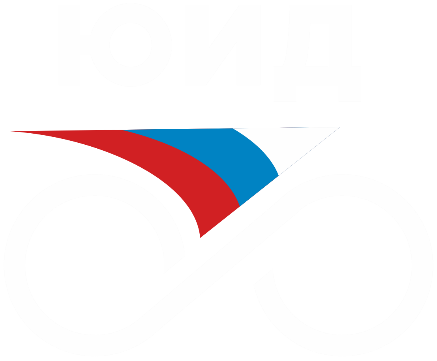 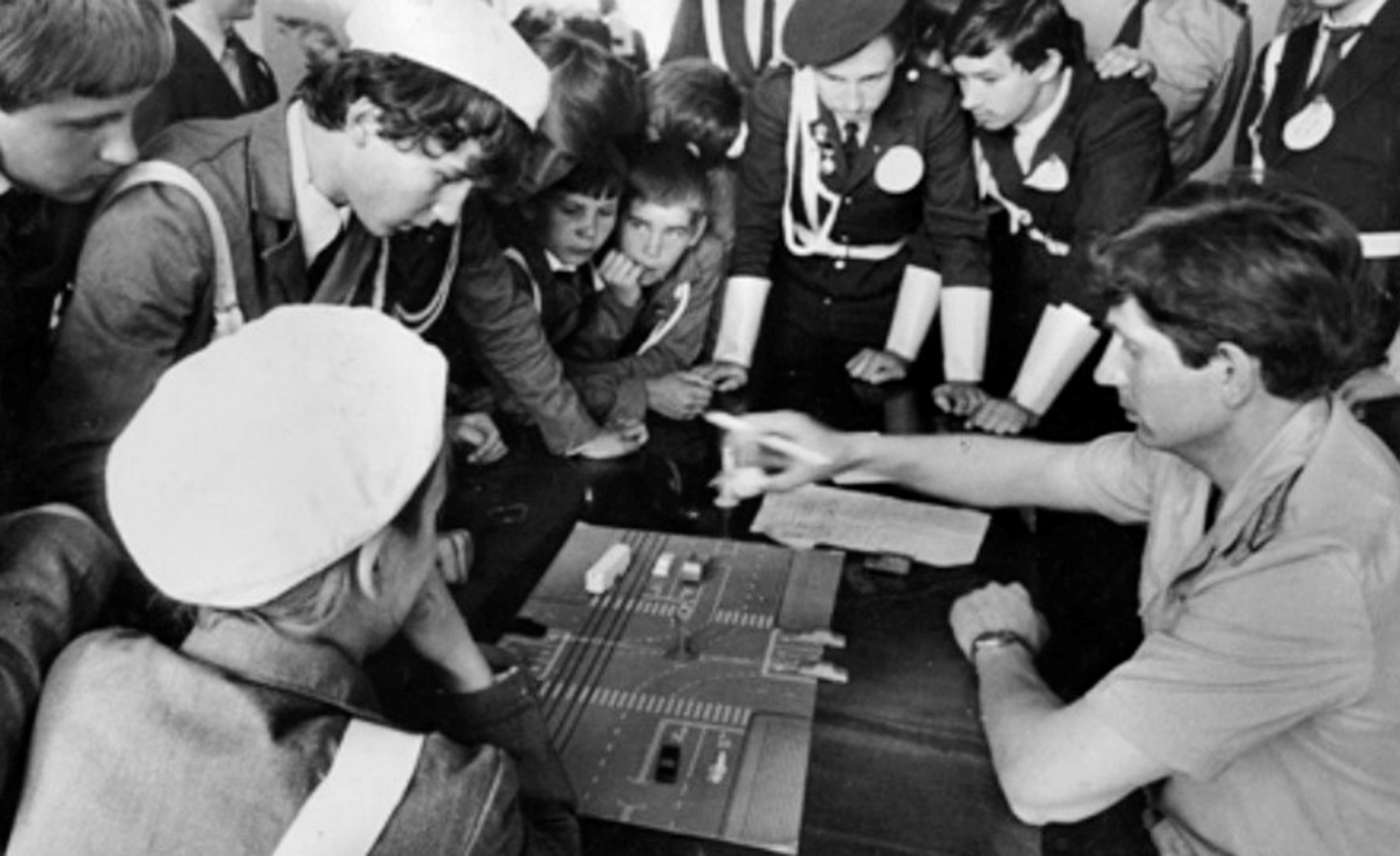 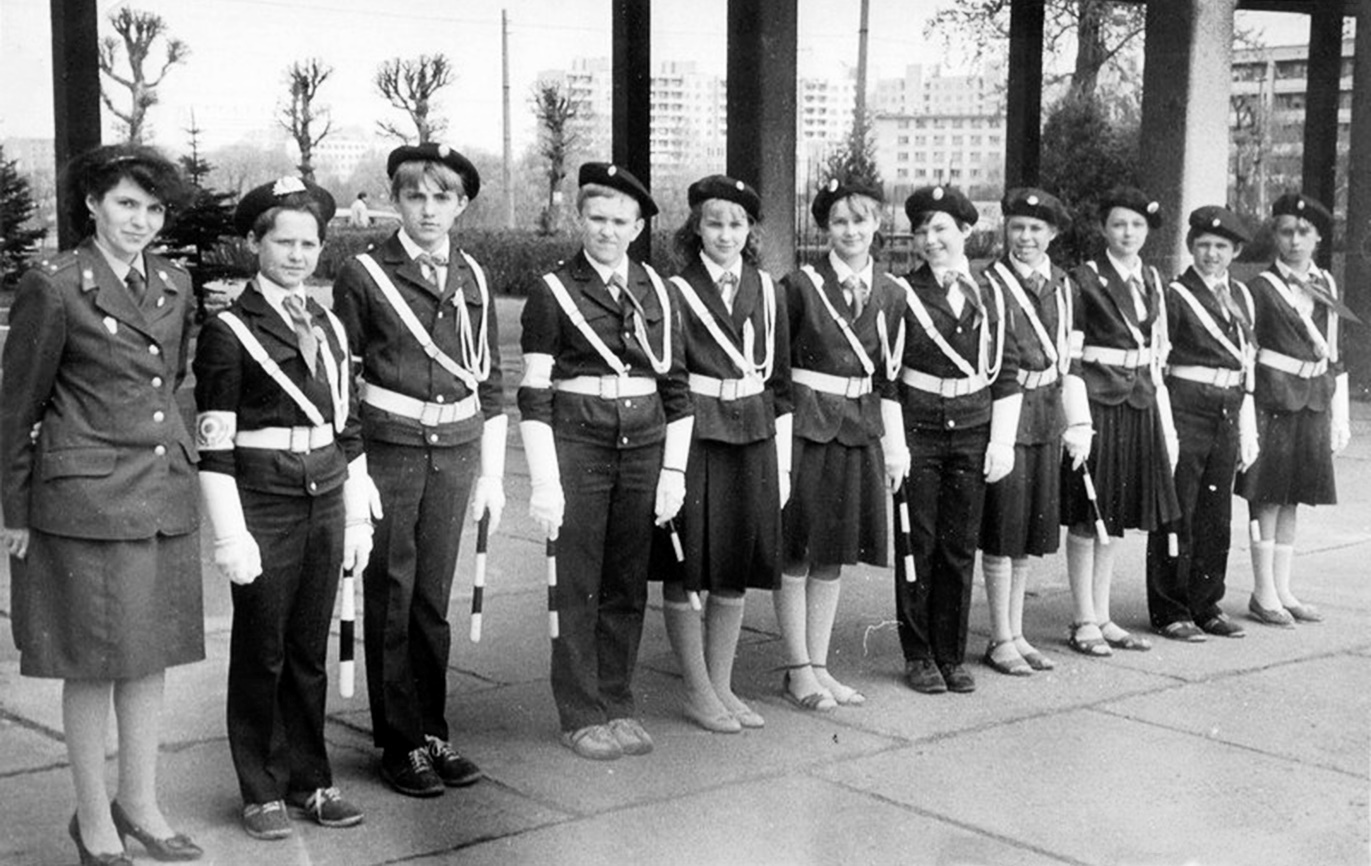 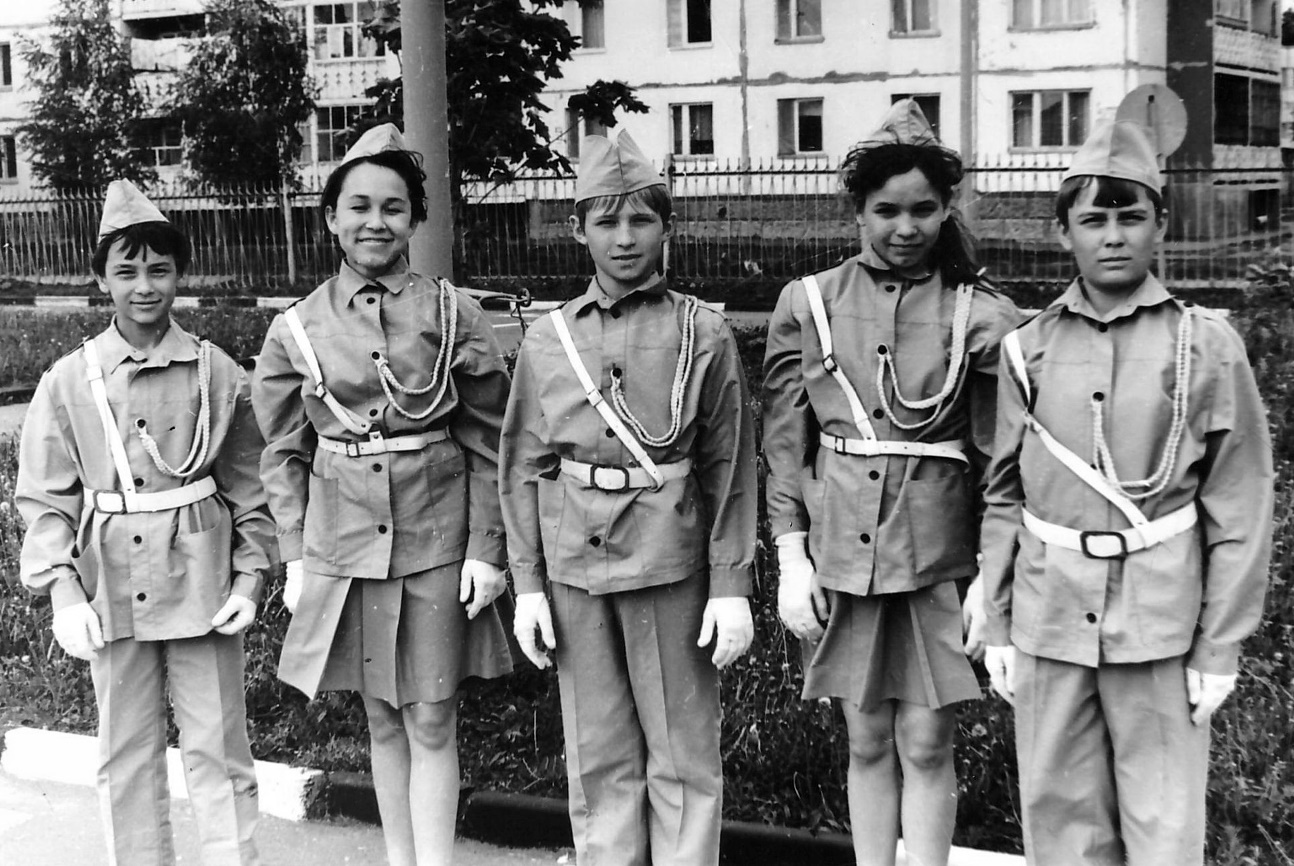 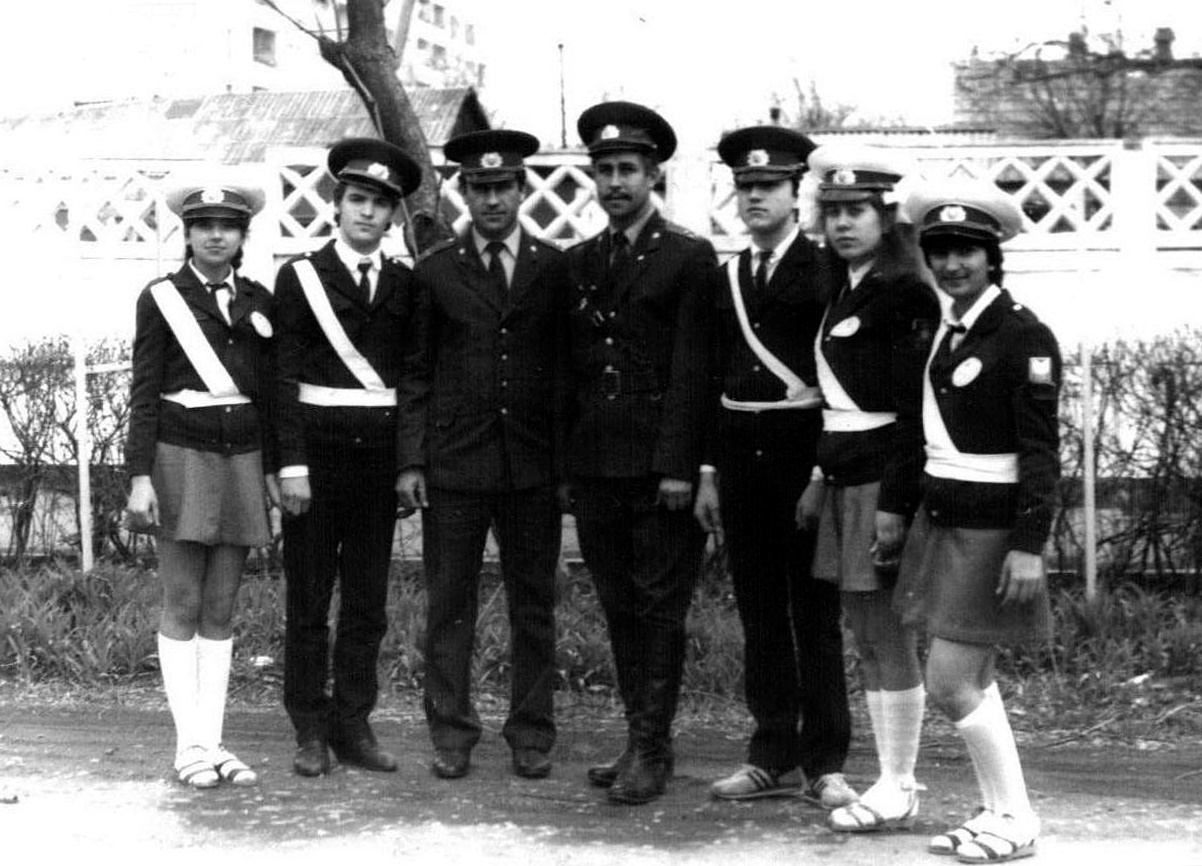 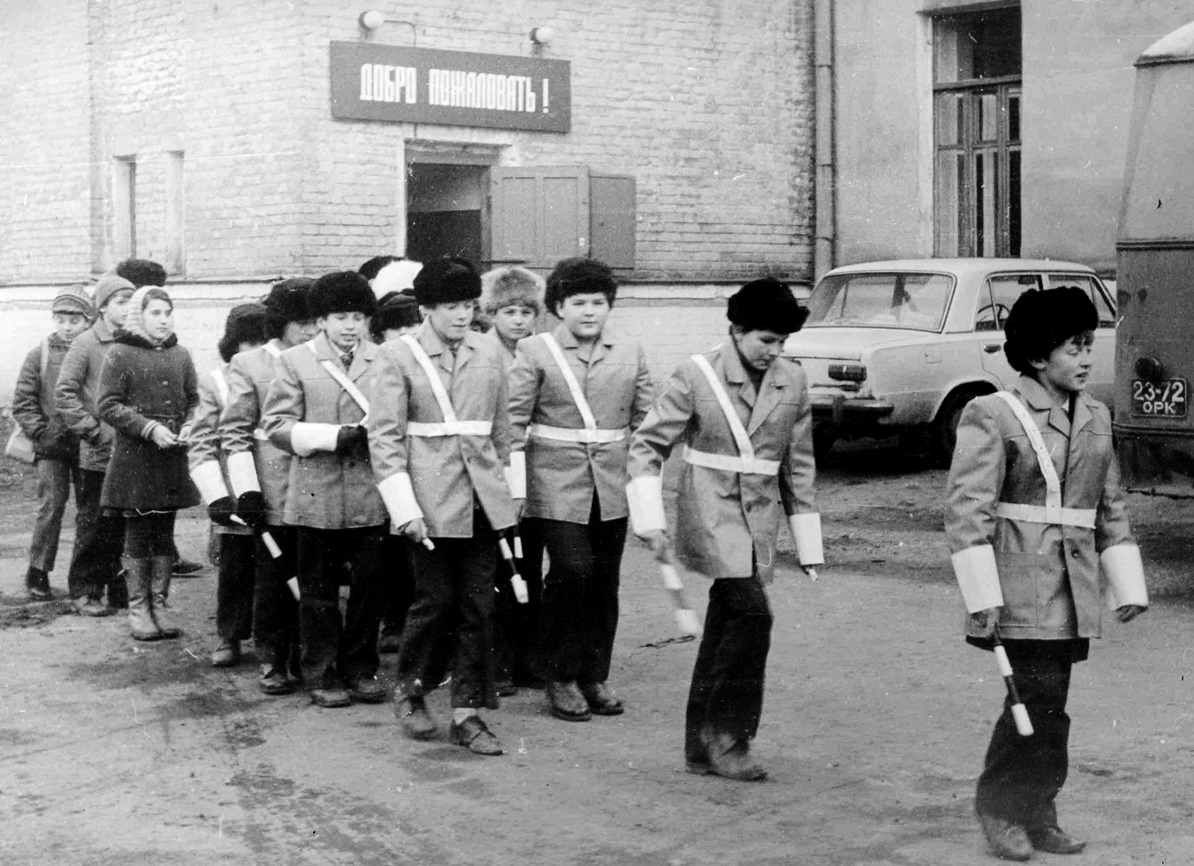 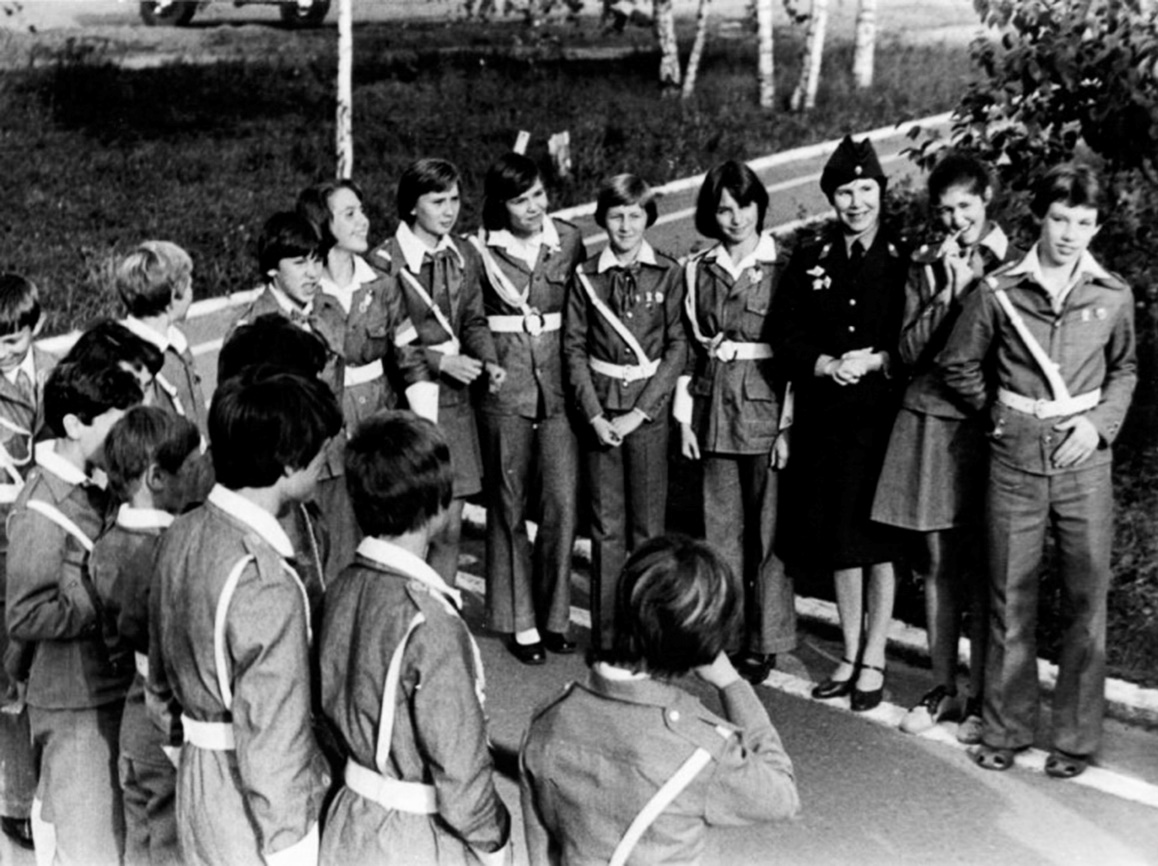 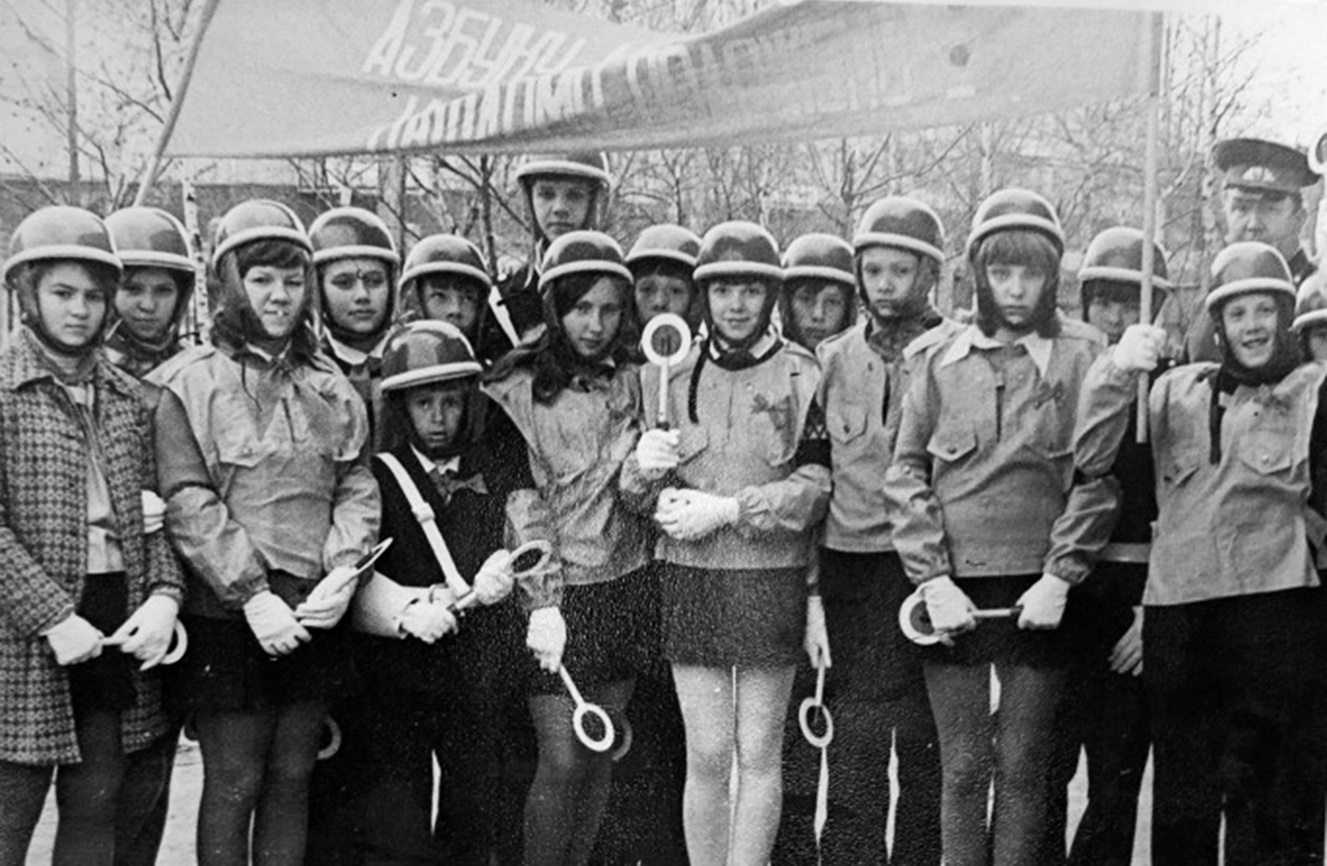 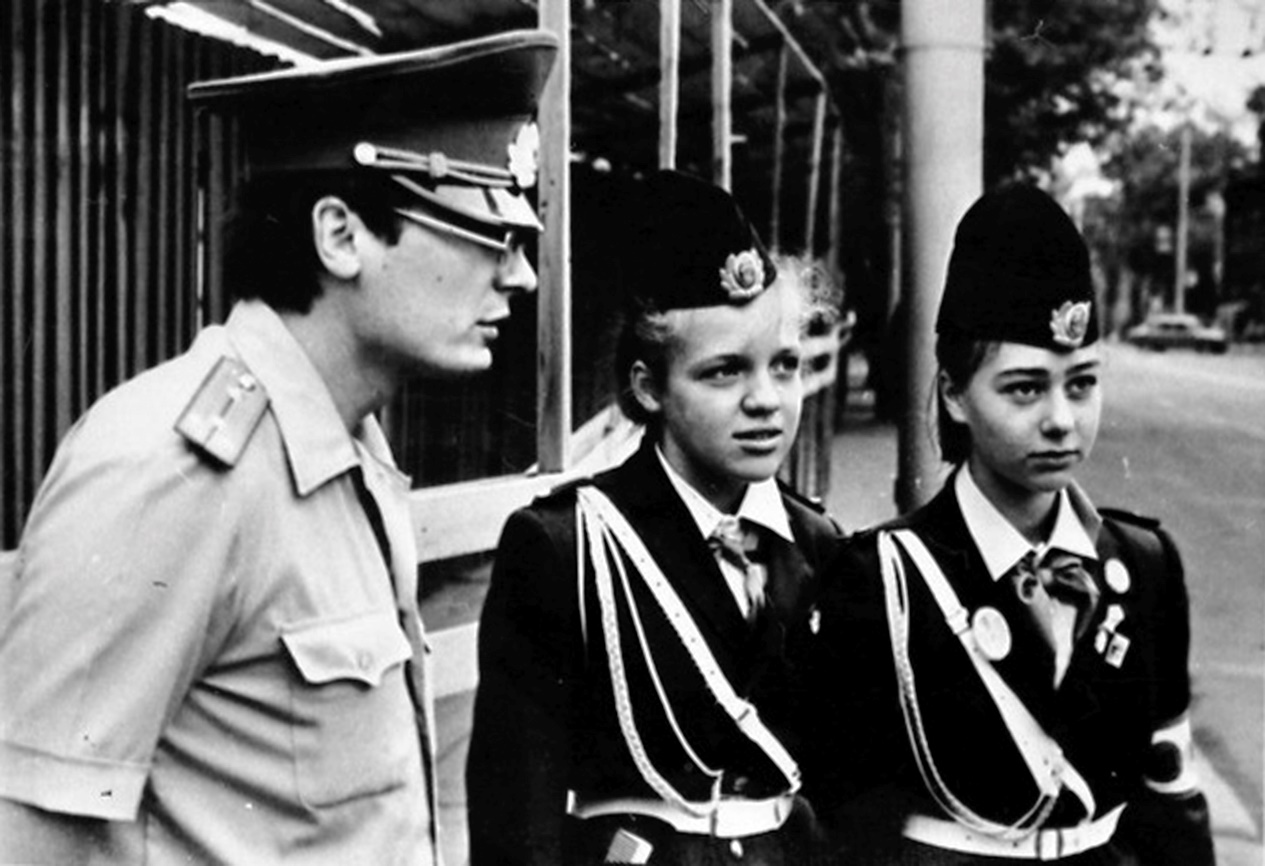 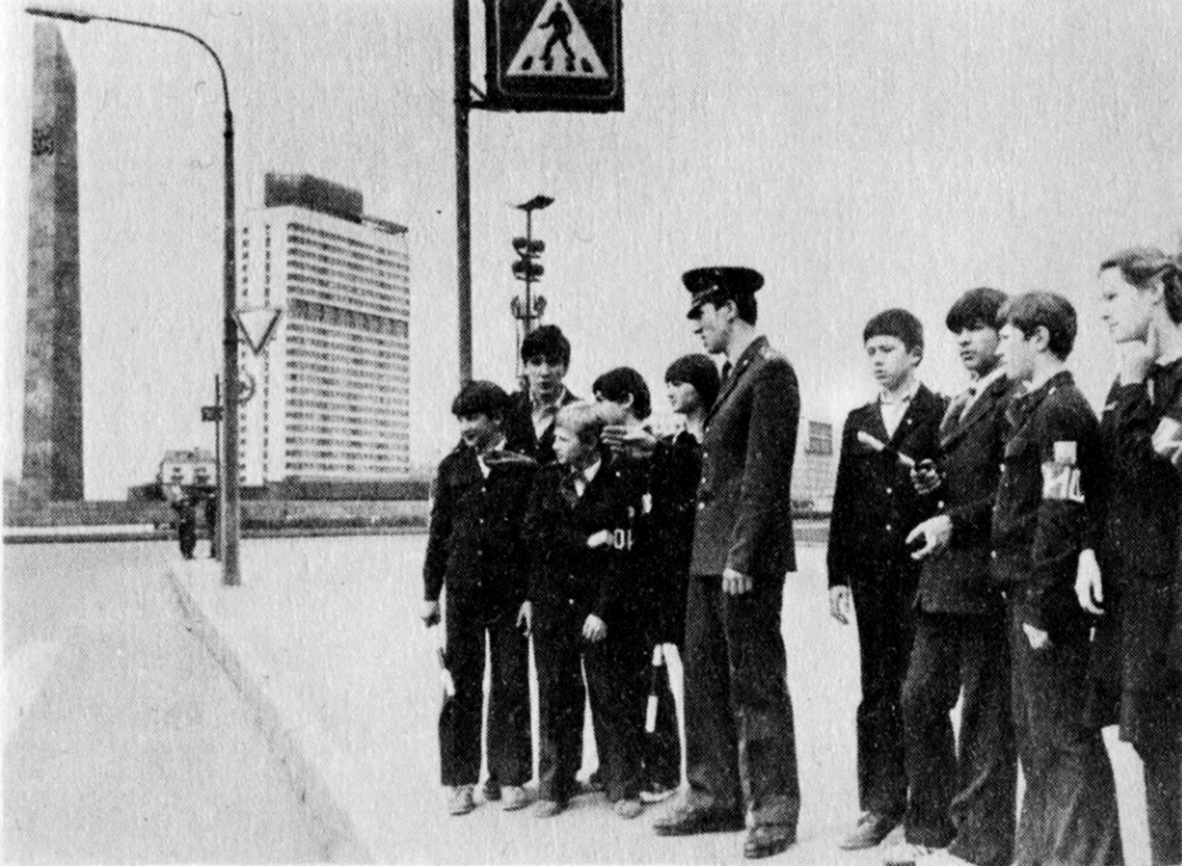 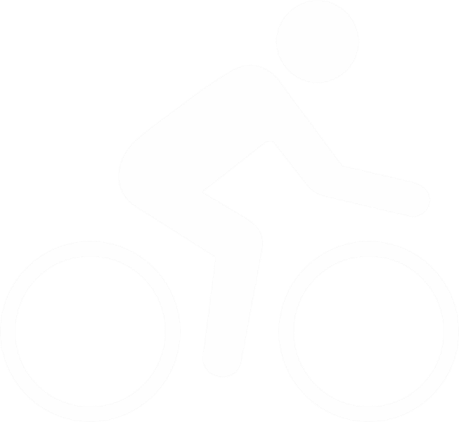 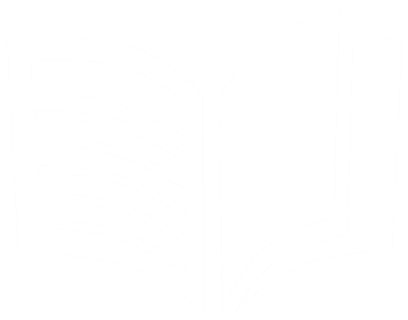 Первые отряды юных инспекторов движения формировались в далеком 1973 году.
ТРАНСПОРТНЫЕ СРЕДСТВА В СССР
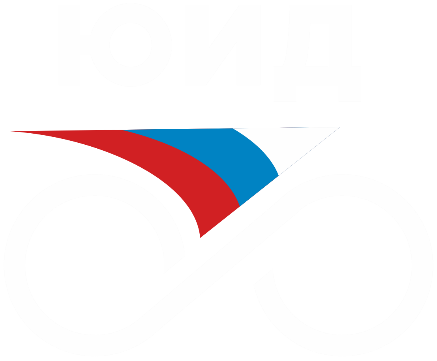 По данным справочника «Народное хозяйство СССР» в 1970 году в стране насчитывалось:
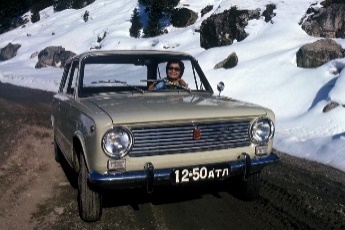 1395300 легковых автомобилей
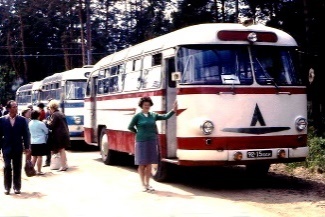 177643 автобусов
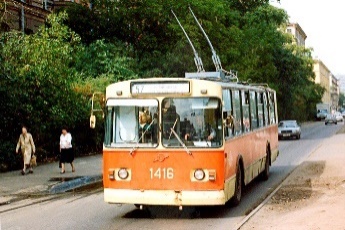 15767 троллейбусов
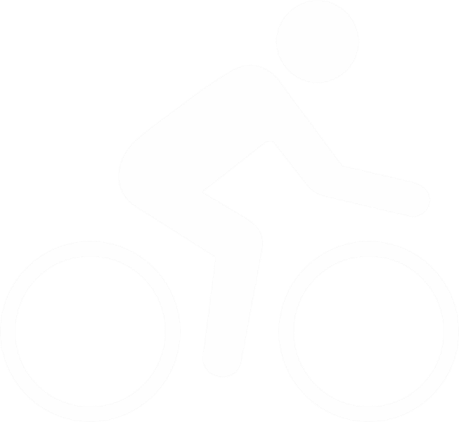 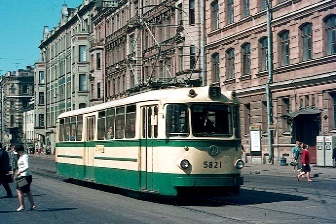 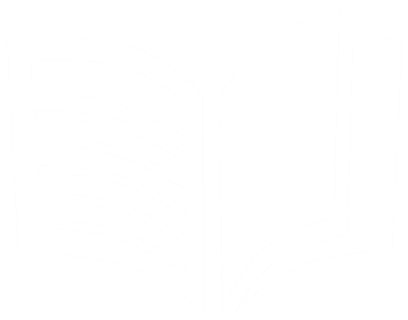 22051 трамваев
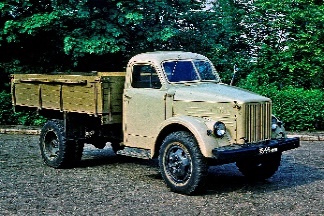 627446 грузовых автомобилей
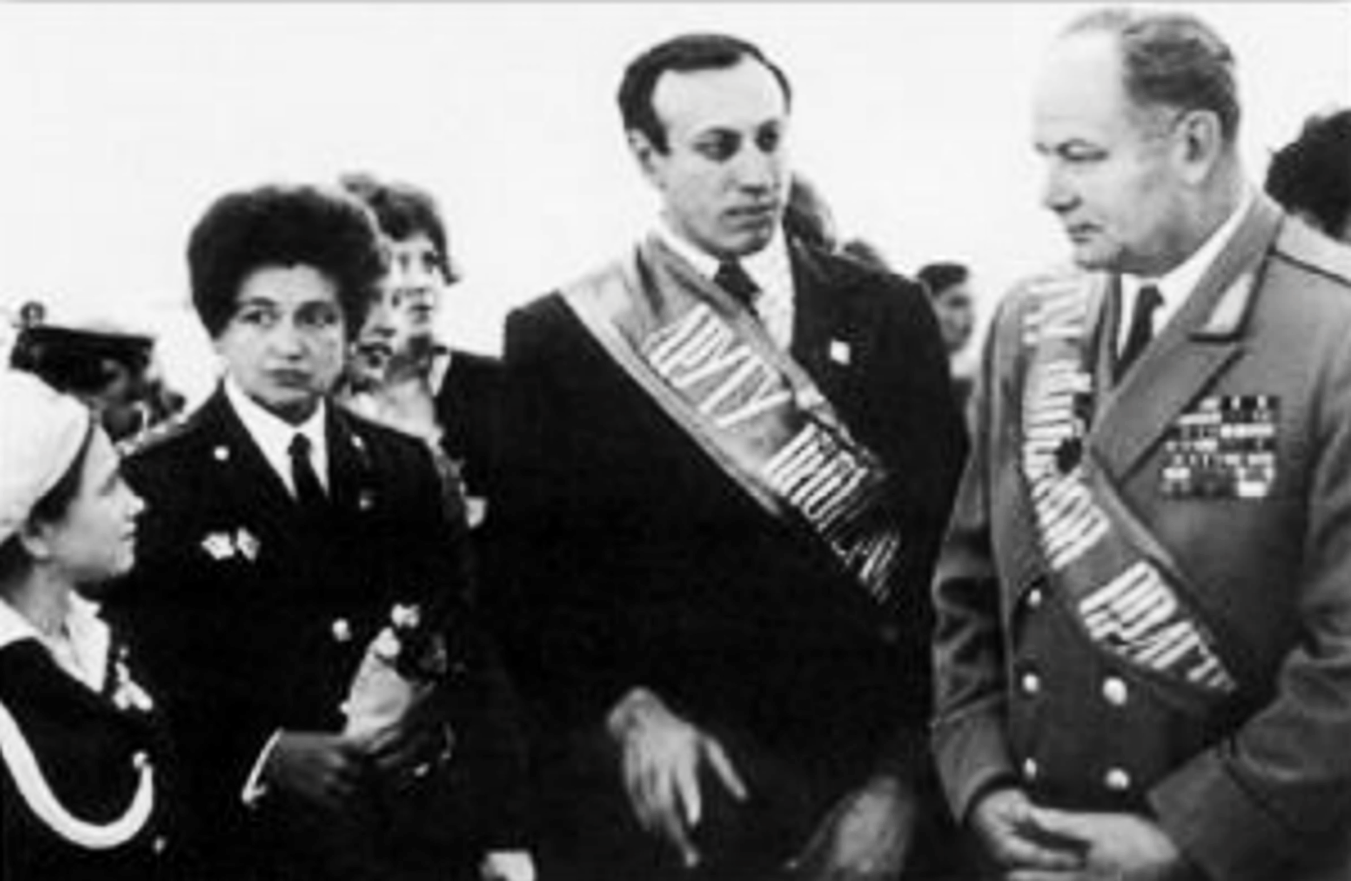 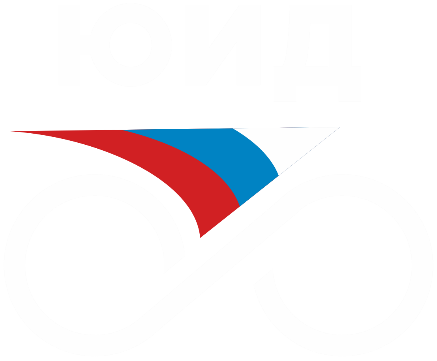 Совместным постановлением Секретариата ЦК ВЛКСМ, коллегии МВД СССР и коллегии Министерства просвещения СССР 6 марта 1973 года утверждено Положение об отрядах юных инспекторов движения. 
Главной задачей отрядов ЮИД определено их активное участие в пропаганде правил дорожного движения среди детей и подростков.
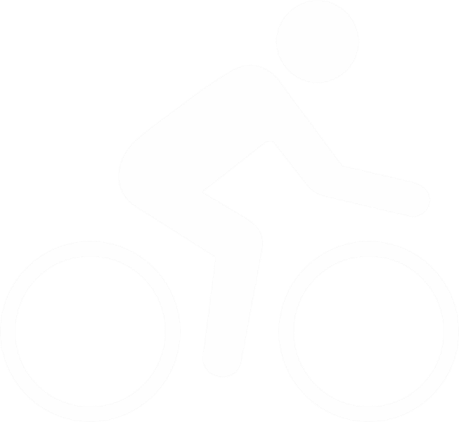 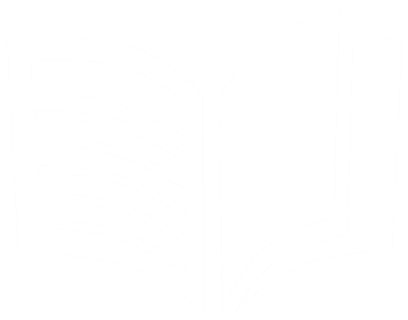 Первый Всероссийский слёт проходил в пионерским лагерь «Орлёнок» г. Туапсе в конце сентября 1975 г. Туда направились 870 лучших школьников страны в 72 регионов СССР, ставших победителями местных слётов ЮИД.
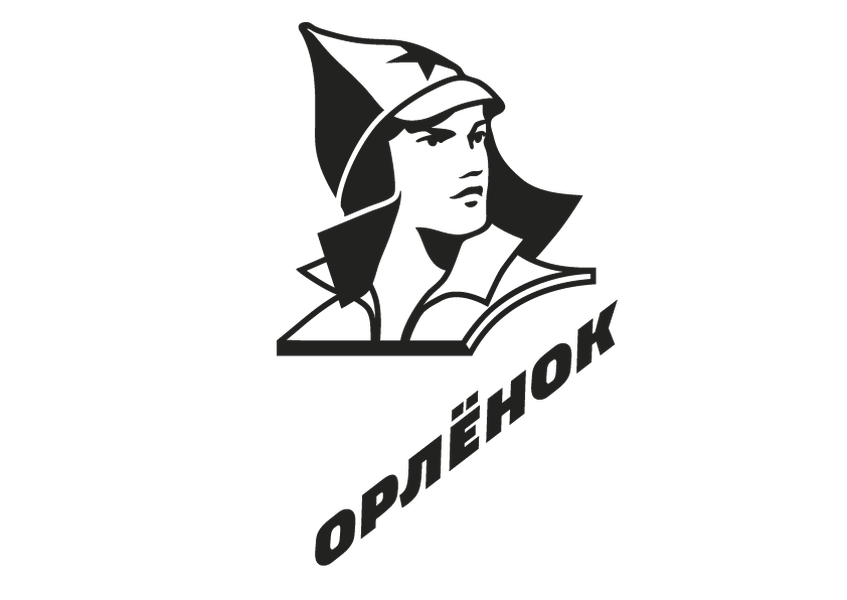 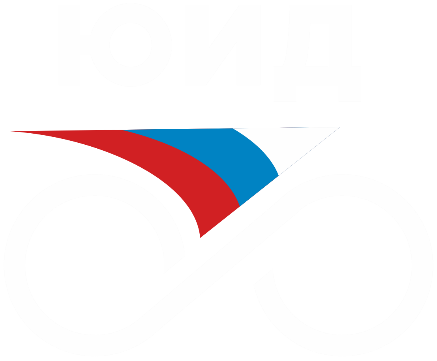 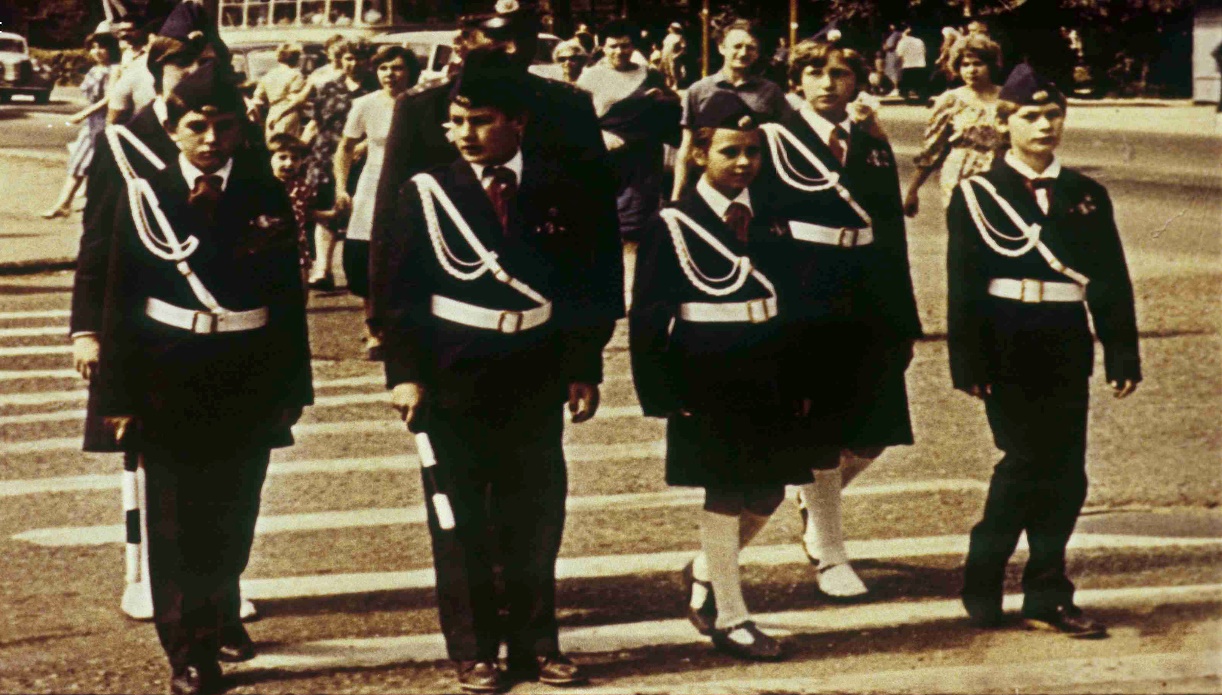 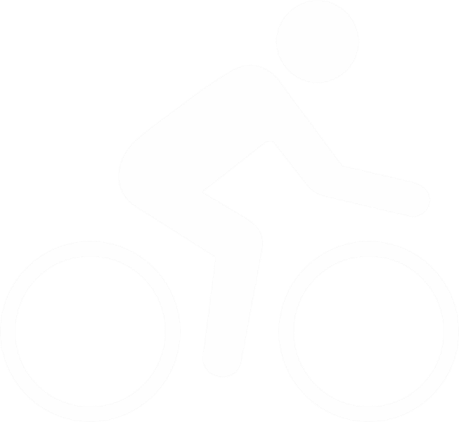 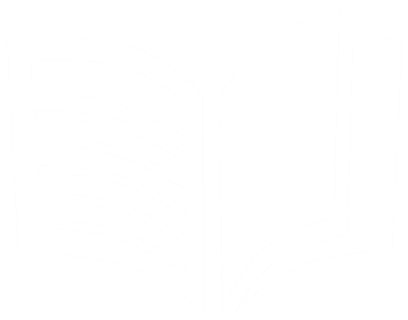 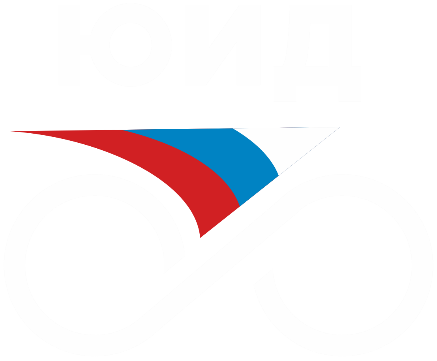 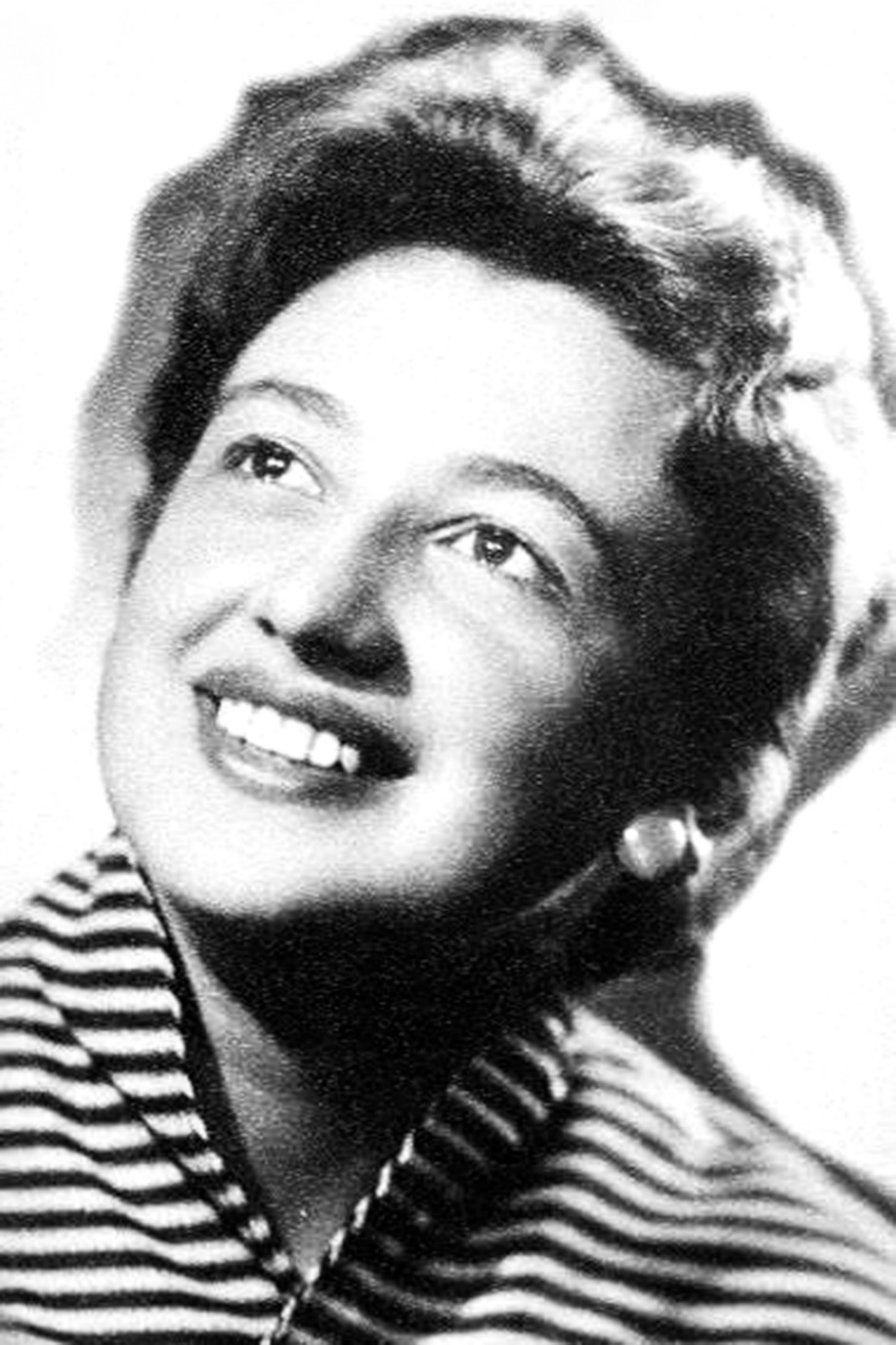 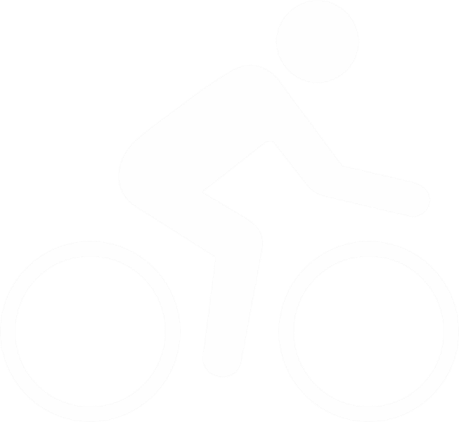 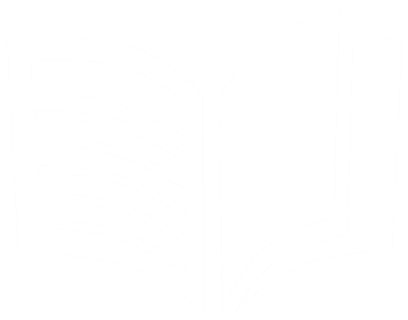 Лариса Николаевна Медведева (Овчаренко)
ТРАНСПОРТНОЕ СРЕДСТВО ЮИДОВЦА – ВЕЛОСИПЕД
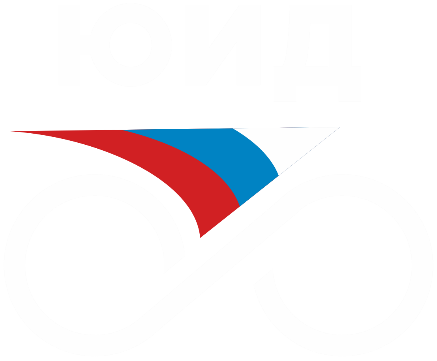 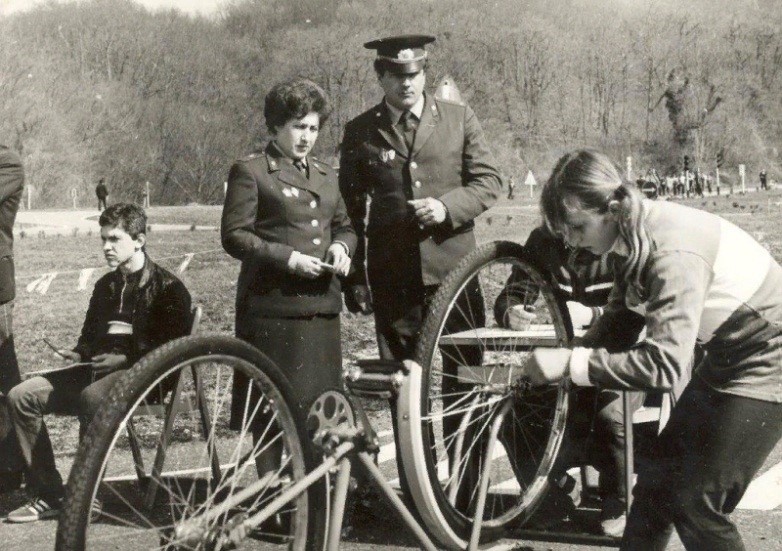 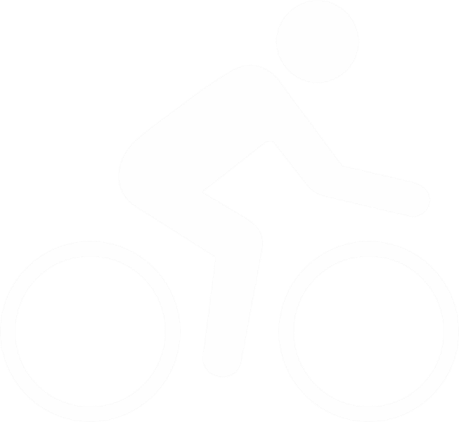 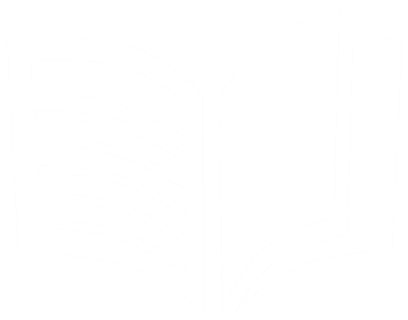 Провести техническое обслуживание велосипеда, знать его устройство, устранить неисправности — это должен был уметь каждый ЮИДовец, и мальчики и девочки!
ТРАНСПОРТНОЕ СРЕДСТВО ЮИДОВЦА – ВЕЛОСИПЕД
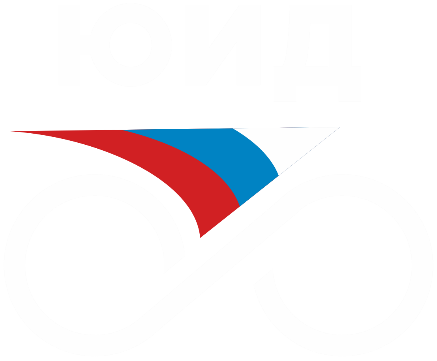 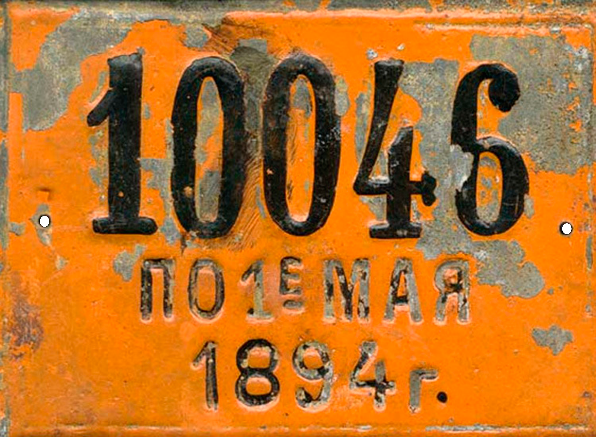 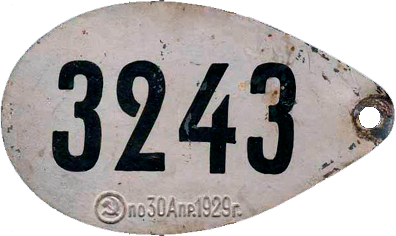 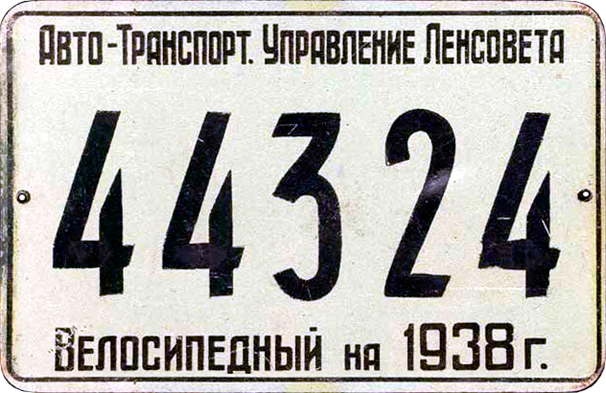 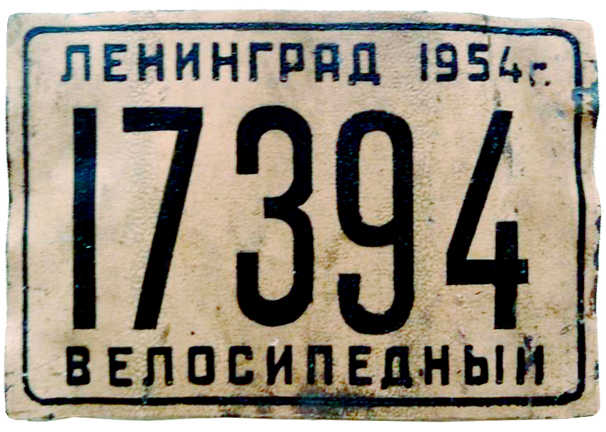 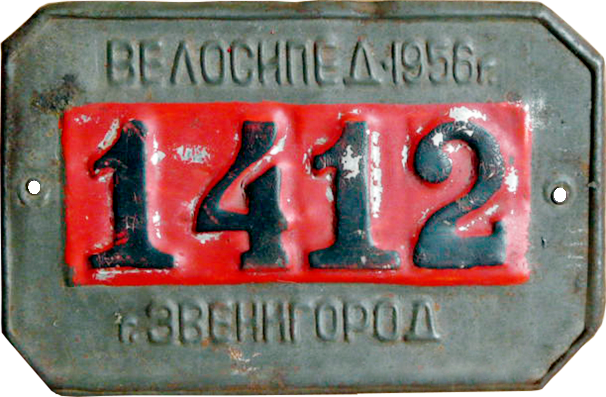 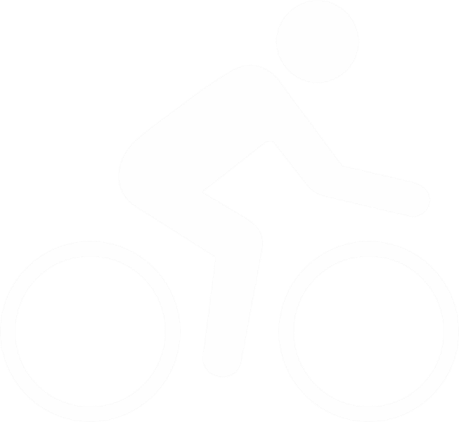 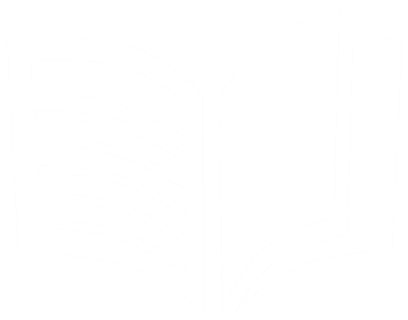 В 1896 году в Петербурге опубликован указ градоначальника о разрешении езды на велосипеде по улицам города. Одновременно с ним вводились номерные знаки для велосипедистов.
ТРАНСПОРТНОЕ СРЕДСТВО ЮИДОВЦА – ВЕЛОСИПЕД
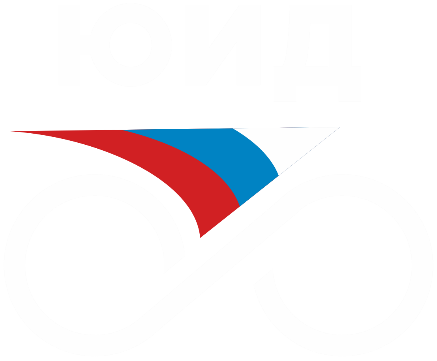 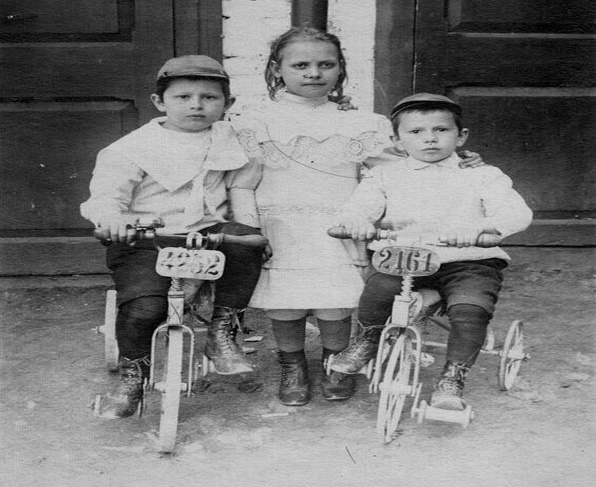 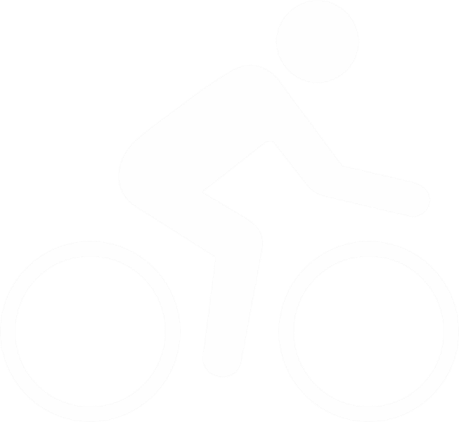 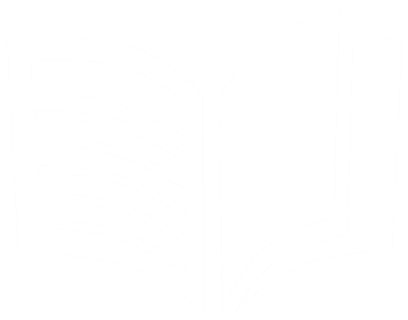 До 1917 года регистрации подлежали даже детские велосипеды.
ТРАНСПОРТНОЕ СРЕДСТВО ЮИДОВЦА – ВЕЛОСИПЕД
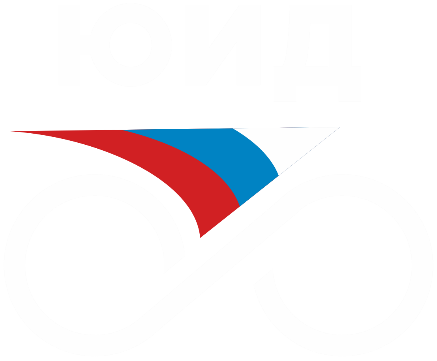 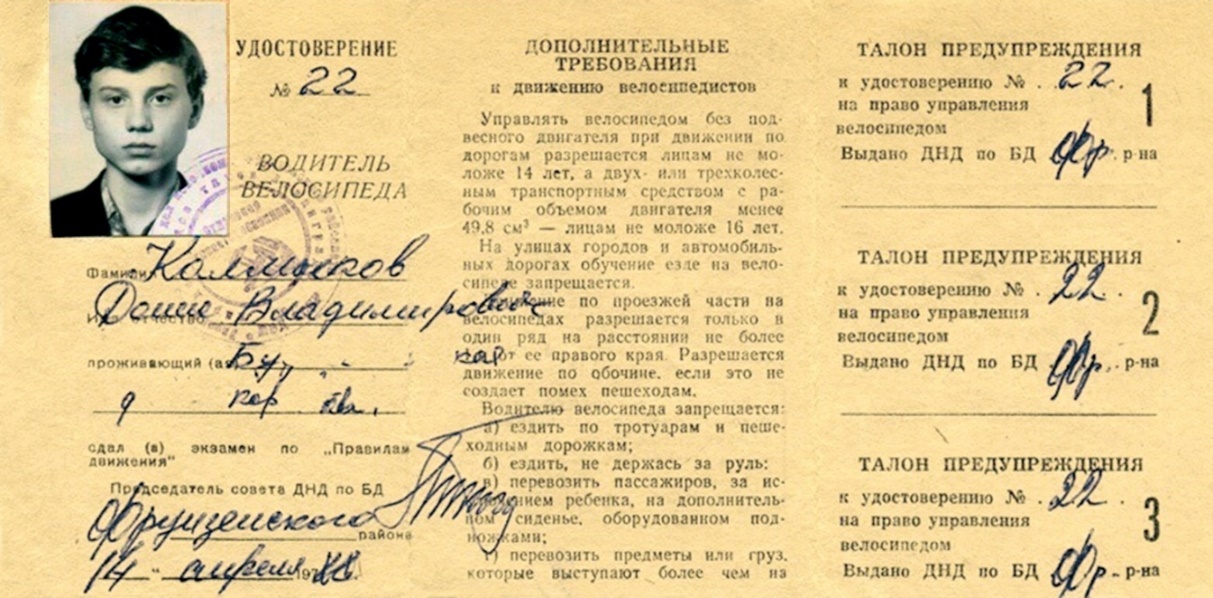 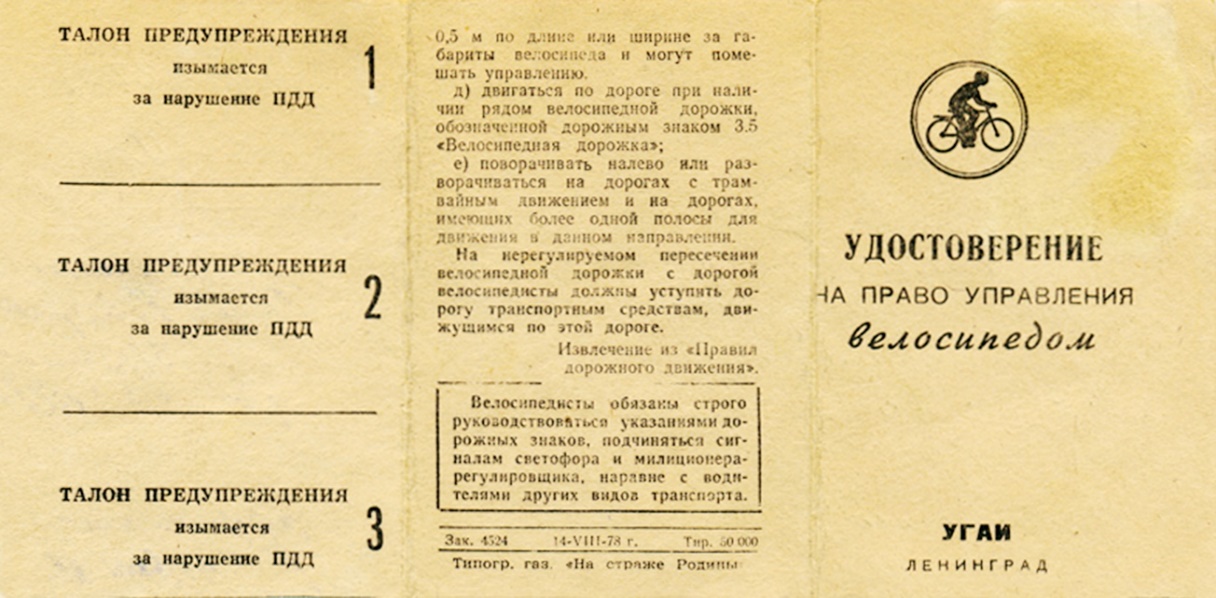 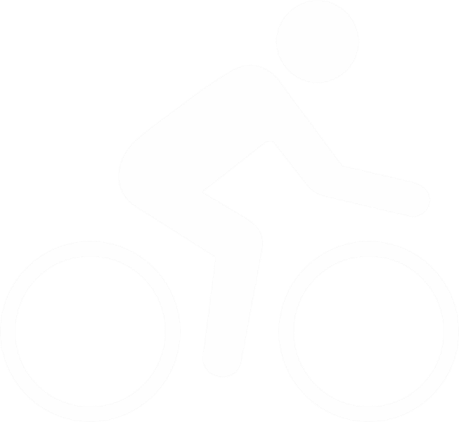 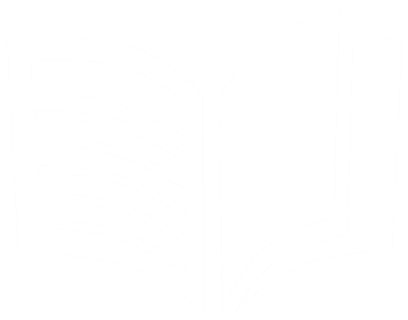 Владельцу велосипеда, достигшему 14-летнего возраста, выдавалось на руки специальное удостоверение на право управления велосипедом.
Движение ЮИД росло и развивалось. С 2002 году команды ЮИД России принимают участие в Европейском образовательном конкурсе по правилам дорожного движения для детей и на протяжении последних нескольких лет ежегодно становится призером этих международных соревнований.
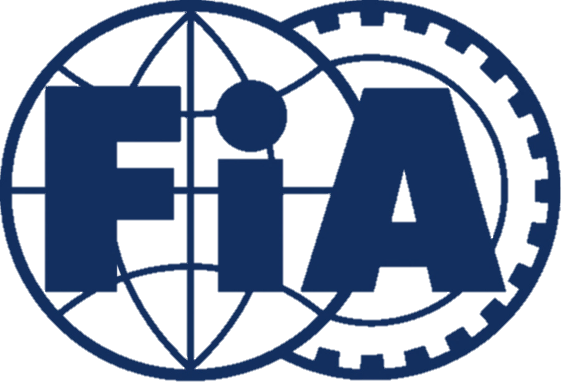 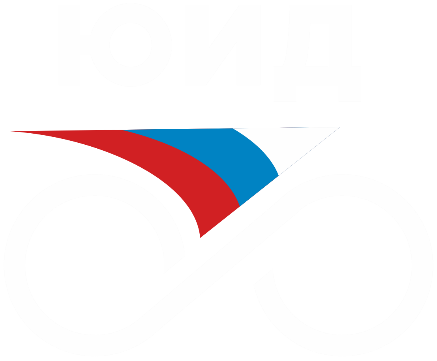 В 2010, 2011, 2015 и 2018 годах российские юидовцы поднимались на высшую ступень пьедестала, завоевав золотые медали; еще четырежды становились серебряными призерами европейского конкурса.
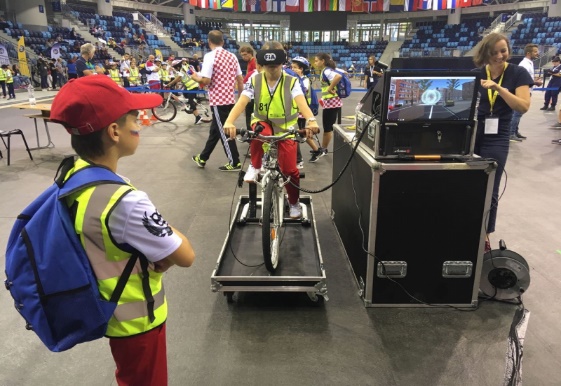 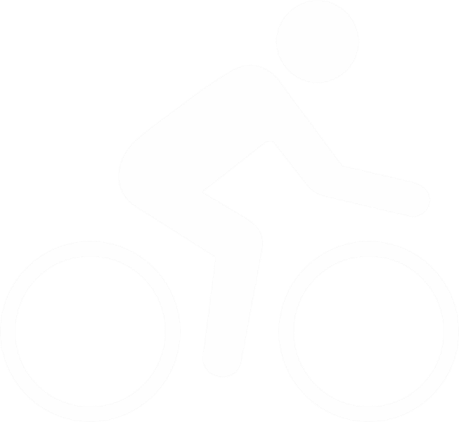 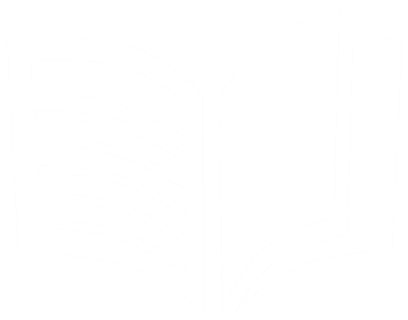 В 2015 году 30-й Европейский образовательный конкурс Международной автомобильной федерации (FIA) по изучению и соблюдению Правил дорожного движения прошел в столице Австрии Вене. Принимавшие в нем участие российские команды заняли: юные инспекторы из Татарстана - 1 место, а ЮИДовцы из Липецкой области – 2 место.
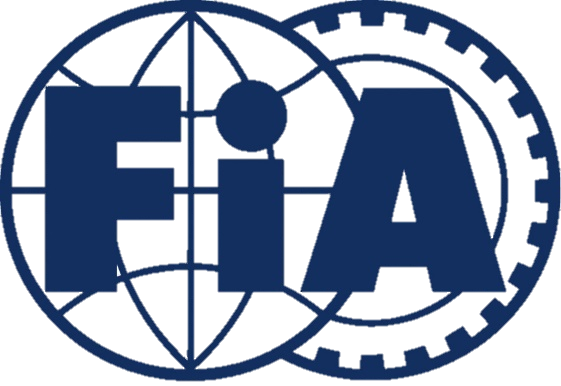 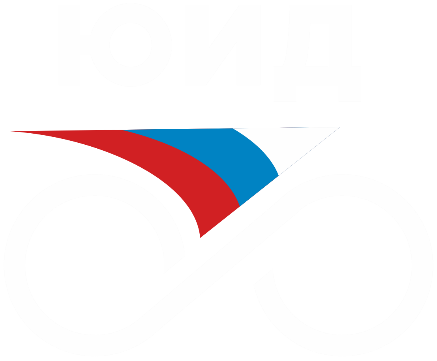 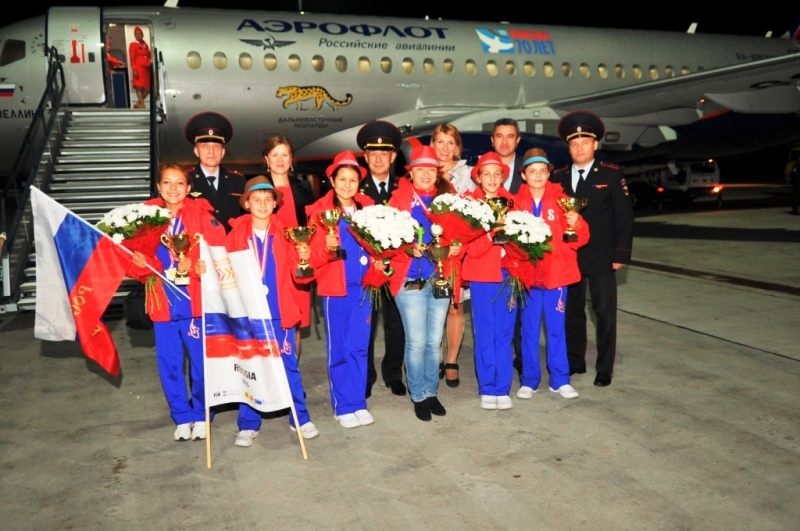 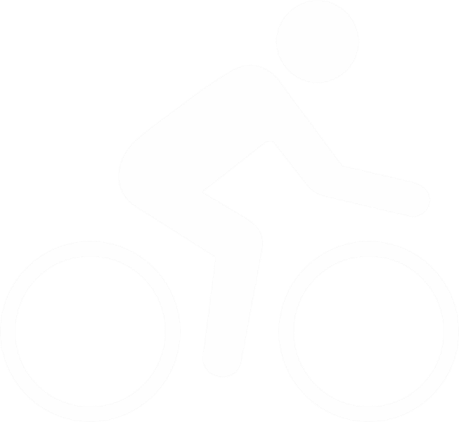 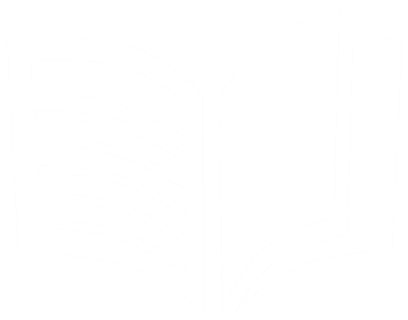 В 2018 году в конкурсе приняли участие 24 команды из 23 стран, впервые участвовала команда Азербайджана и представители Туниса. По итогам соревнований первое место завоевала команда Российской автомобильной федерации (РАФ), которую представляли школьники из Тюменской области. Также второе место присуждено команде Всероссийского общества автомобилистов (ВОА), в составе которой выступали школьники из Татарстана.
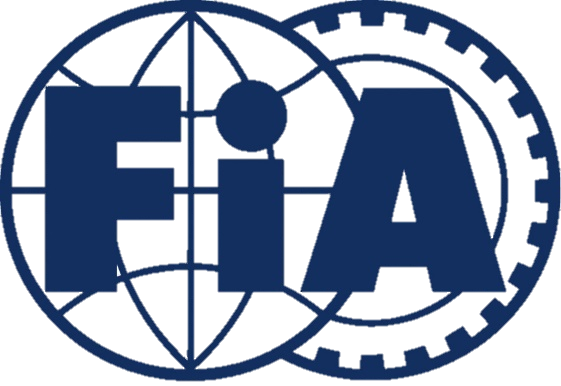 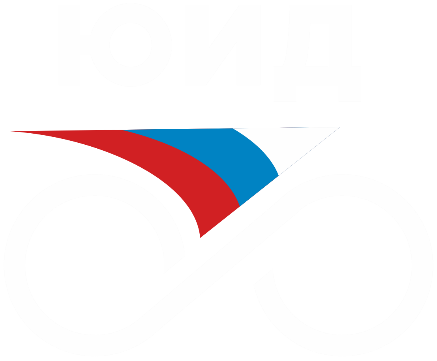 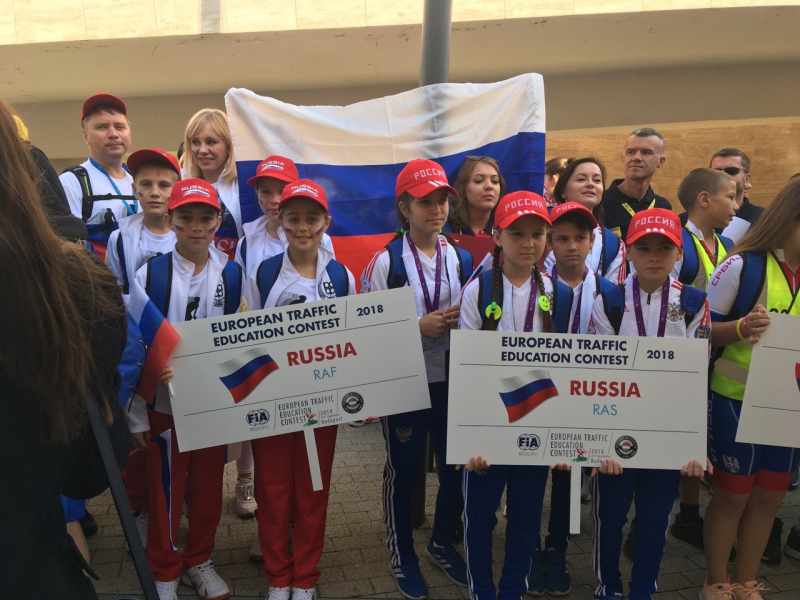 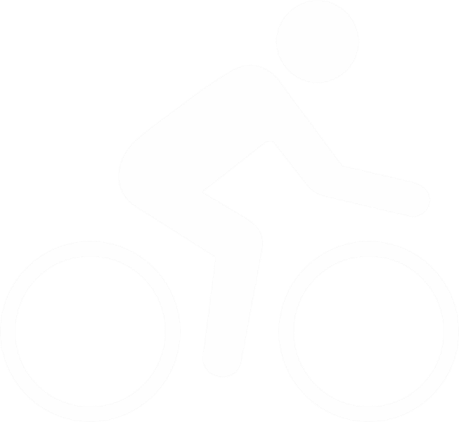 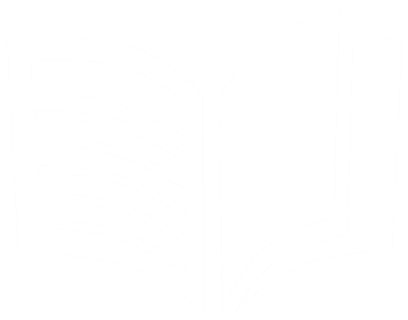 ЮИД СЕГОДНЯ
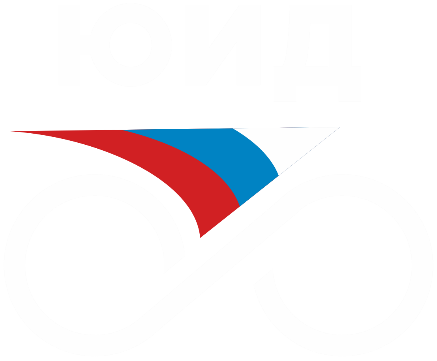 Отряды юных инспекторов движения есть в каждом регионе России. Более 400 тысяч школьников по всей стране изучают правила дорожного движения, учатся управлять велосипедом и оказывать первую помощь пострадавшим в ДТП, участвуют в различных социально значимых акциях и мероприятиях Госавтоинспекции.
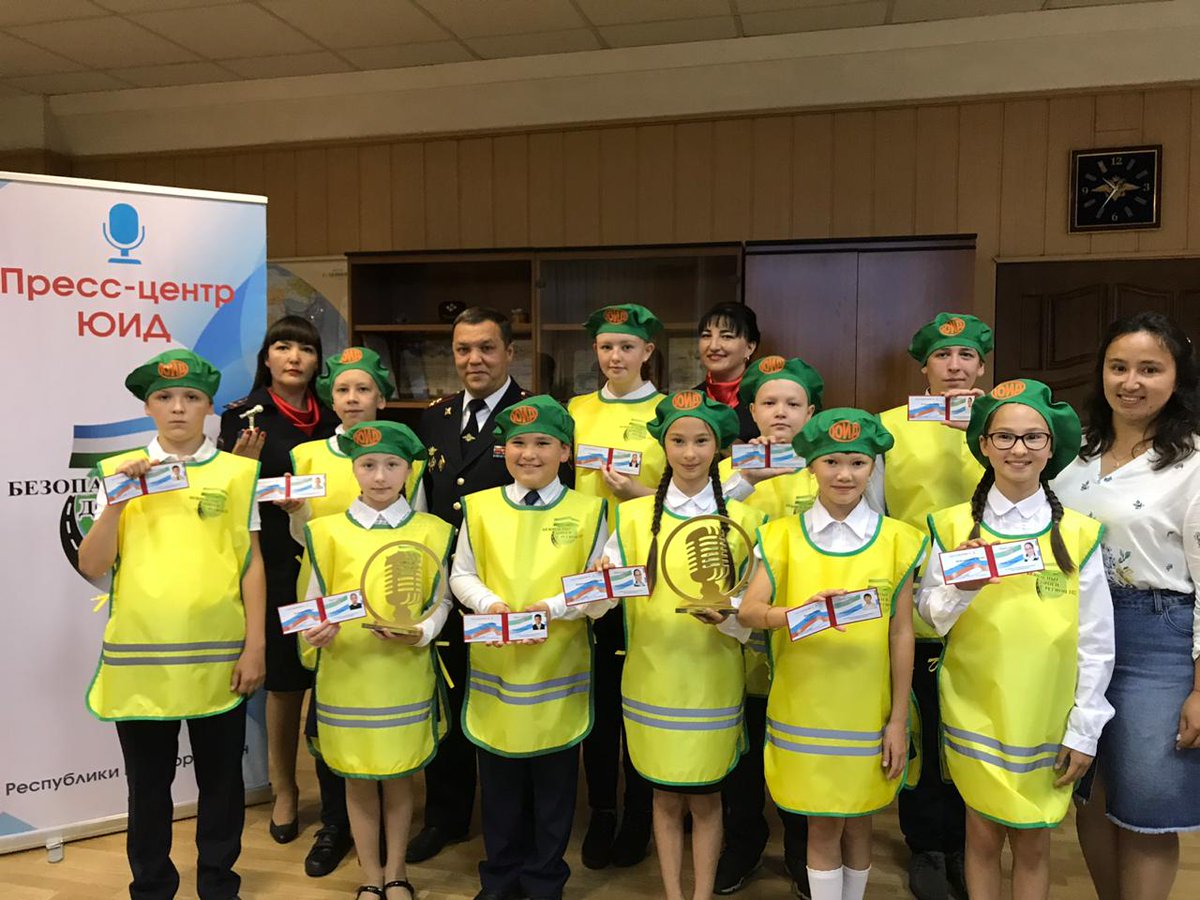 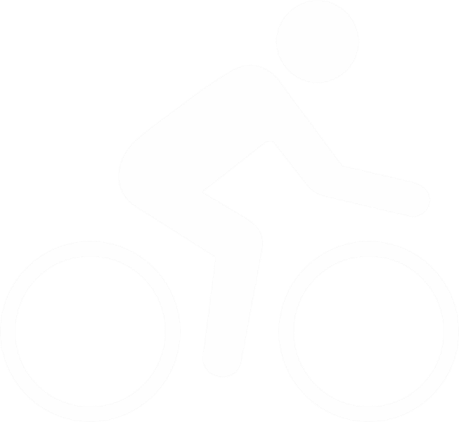 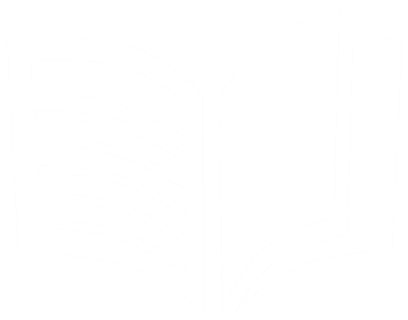 НАПРАВЛЕНИЯ ДЕЯТЕЛЬНОСТИ ЮИД
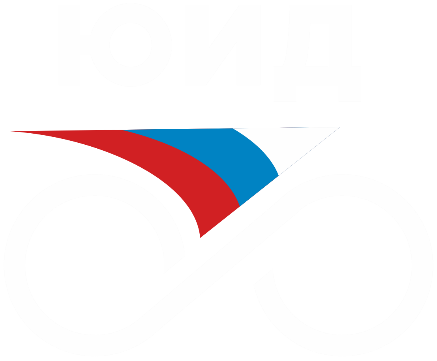 Отделения отряда ЮИД по направлениям деятельности
Отделение учебной работы
Отделение информационной работы
Отделение шефской работы
Отделение культурно-досуговой работы
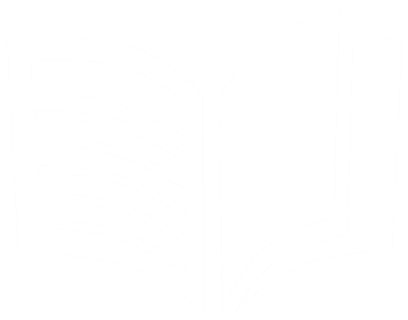 Отделение патрульно-рейдовой работы
2
3
4
5
1
ОТДЕЛЕНИЕ УЧЕБНОЙ РАБОТЫ
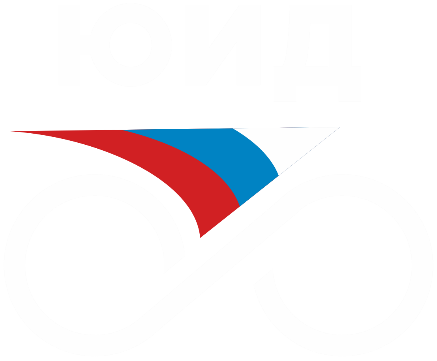 Проводит занятия по изучению Правил дорожного движения в дошкольных учреждениях и младших классах своих школ.
Проводит беседы и практические занятия по безопасности дорожного
движения на территории школьных автоплощадок.
Проводит индивидуальную работу с нарушителями правил дорожного
движения, ведет работу по фактам дорожно-транспортных происшествий с участием школьников.
ОТДЕЛЕНИЕ ИНФОРМАЦИОННОЙ РАБОТЫ
Оформляет уголок «Отряд ЮИД в действии!».
Выпускает стенные газеты и информационные листки.
Готовит информационные сообщения о деятельности отряда ЮИД для школьных радио и ТВ, и СМИ.
Следит за наполнением странички в социальных сетях и сайте школы.
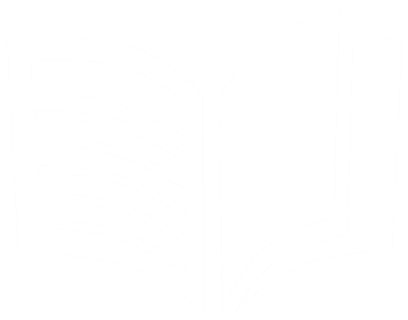 ОТДЕЛЕНИЕ ШЕФСКОЙ ПОМОЩИ
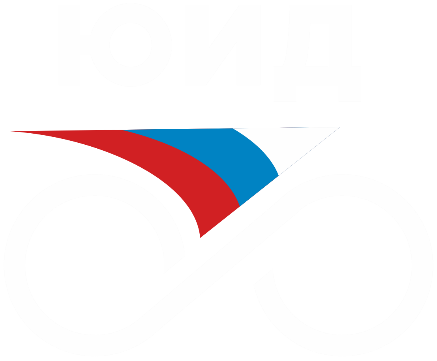 Оказывает помощь дошкольным образовательным организациям в создании простейших автоплощадок (дорожных разметок) на территории и уголков безопасности дорожного движения.
Осуществляет изготовление элементарных наглядных пособий для дошкольников (знаки, жезл и т.д.).
ОТДЕЛЕНИЕ ПАТРУЛЬНО-РЕЙДОВОЙ РАБОТЫ
Участвует в сопровождении взрослых в патрулировании и рейдах по соблюдению детьми и подростками Правил дорожного движения.
Осуществляет несение дежурства на прилегающей к школе территории перед школой до занятий и после занятий.
ОТДЕЛЕНИЕ КУЛЬТУРНО-ДОСУГОВОЙ РАБОТЫ
Организует работу агитбригады.
Проводит викторины, экскурсии, соревнования, конкурсы, КВН, тематические утренники, спектакли и др., участвует в соревнованиях и конкурсах различного уровня.
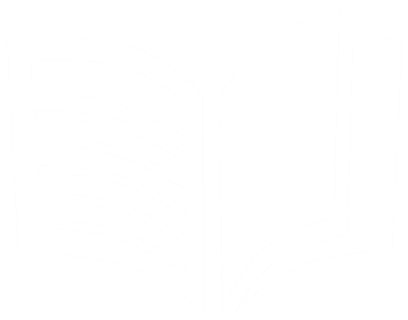